Mikroekonomie2+1, NPMKBNákladové optimum firmyVýroba a volba technologie
4/8
Manažerská informatika
Ing. Kamila Turečková, Ph.D.
1
Firma
Produkční funkce
Výroba v krátkém období
Výroba v dlouhém období
Izokosta
Optimum firmy
Obsah problematiky
Firma je subjekt specializující se na výrobu, tj. na transformaci zdrojů (vstupů) ve statky (výstupy) 
nákup služeb výrobních faktorů (vytváří poptávku na trhu výrobků a služeb),
organizace jejich přeměny ve výstup (výrobek, který je užitečný),
prodej výstupu (vytváří nabídku na trhu výrobků a služeb)

firma rozhoduje o množství vyrobené produkci a ceně této produkce
hlavním cílem firmy je maximalizace ekonomického zisku
omezení firem: tržní, ekonomické a technologické
alternativní cíle firem……
Firma
veškeré dostupné kombinace vstupů a výstupů v rámci daného technologického omezení, jejíž hranici tvoří tzv. produkční funkce (PPF):
„tradiční vstupy“ – práce, půda a kapitál
„netradiční vstupy“ - podnikavost
kvantitativní vztah mezi použitými vstupy a vytvořeným výstupem: Q=f(A, K, L, t)
zjednodušený tvar: Q = f (K, L)
Produkční funkce
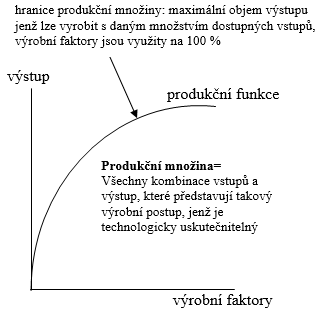 jednofaktorová, vícefaktorová
krátkodobá (výnosy z variabilního vstupu), dlouhodobá (výnosy z rozsahu)
existuje i velmi krátké a velmi dlouhé období
Q = f (L, K0)
celkový produkt (TP=Q): celkové množství výstupu vyrobeného různým množstvím variabilních vstupů, při dané úrovni fixního výrobního faktoru
průměrný produkt (AP) 
ukazatel průměrné produktivity práce a bývá používán jako ukazatel efektivnosti 
mezní produkt (MP)
Výroba v krátkém obdobíkrátkodobá produkční funkce
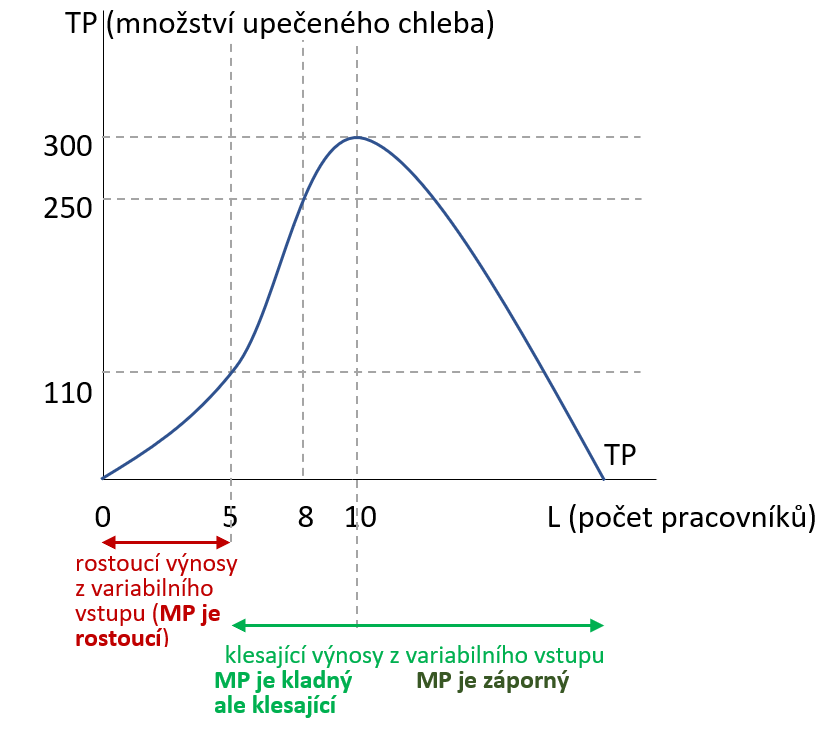 3 stádia výroby

Zákon klesajících výnosů:
situace, kdy je ve výrobním procesu postupně zvyšováno množství variabilního výrobních faktoru, jenž je kombinován s konstantním množstvím ostatních výrobních faktorů, dojde od určitého okamžiku k poklesu výnosů z tohoto faktoru.
Vyjadřuje vztah mezi množstvím výstupu a množstvím použitých variabilních vstupů, které používá ve výrobě.
Q = f (L, K)
izokvanta - křivku, která je tvořena všemi kombinacemi dvou vstupů s jejichž pomocí je firma schopna vyrobit stanovený (stejný) objem výstupu, 
mapa izokvant, speciální typy izokvant
sklon: mezní míra technické substituce (MRTS)
  MRTS = MPL/MPK
Výroba v dlouhém obdobídlouhodobá produkční funkce
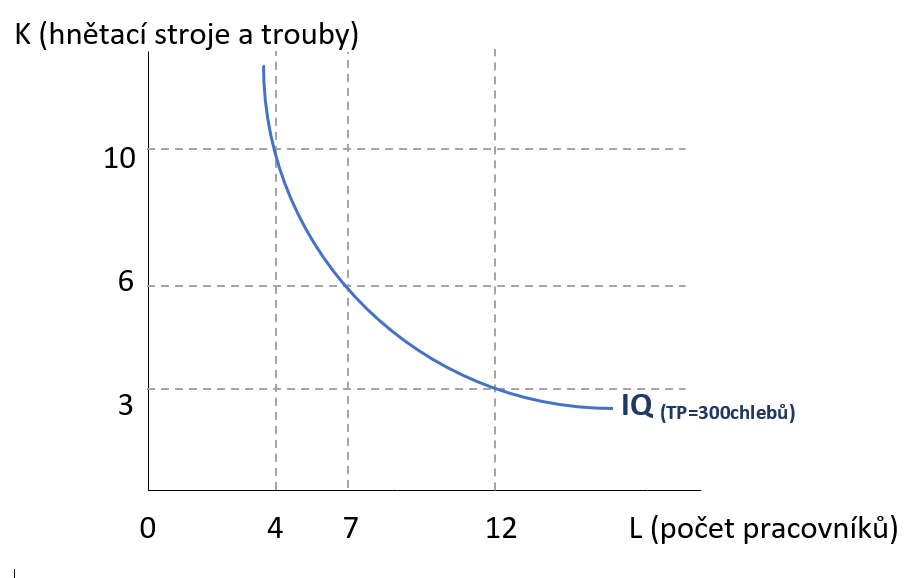 přímka stejných nákladů
udává všechny možné kombinace dvou vstupů, které představují stejné náklady


sklon: sCL = w/r
Výroba v dlouhém obdobíIzokosta – izonákladová křivka (CL)
JAKÝ OBJEM PRODUKCE BUDE NEJMÉNĚ NÁKLADNÝ?
MRTS = w/r   tj.   MPL/MPK = w/r
nebo MPK/r = MPL/w
mezní produkt z jedné koruny, vynaložené na nákup vstupů,                             bude u obou výrobních faktorů stejný
nákladové OPTIMUM FIRMY
situace v níž poslední koruna, kterou vynaložíme na pronájem práce nám přinese stejný přírůstek produkce jako poslední koruna vynaložená na pronájem kapitálu (výrobce nemá důvod tuto kombinaci měnit)
výnosy z rozsahu
křivka LEP (DLOUHODOBÁ STEZKA EXPANZE FIRMY): zachycuje všechny kombinace vstupů, které firmě umožní v dlouhém období minimalizovat náklady na různé objemy výstupu)
Děkuji za pozornost.
9